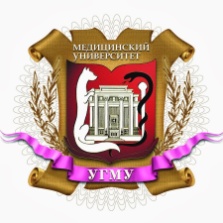 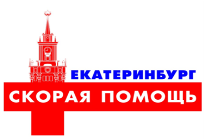 ВОЗДЕЙСТВИЕ БЕТА-БЛОКАТОРОВ НА ФОРМИРОВАНИЕ ИНФАРКТА МИОКАРДА ПРИ ОСТРОМ КОРОНАРНОМ СИНДРОМЕ БЕЗ ПОДЪЕМА СЕГМЕНТА ST
Хусаинова Д.Ф.1, Аникин Е.В.2, Соколова Л.А.1, Давыдова Н.С.1
ФГБОУ ВО «Уральский государственный медицинский университет» МЗ РФ, 
МБУ «ССМП им.В.Ф.Капиноса», г.Екатеринбург
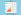 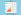 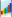